Миниатюрный японский  сад Дзениз камней
"Всё живое и неживое –
любое создание поёт.
Шёпот веток, шорох песка,
рокот ветра, журчанье воды.
Всё сущее сердцем наделено»
Выполнил: Сизикова А.С ,  Перевалова В.Ю.Руководитель: Качина О.С, Чичинина О.В.


Абакан 2017
Цель: Создание миниатюрного японского сада из камней
Задачи:
         1. Разработать эскиз настольного японского сада
         2. Выполнить малые архитектурные формы согласно эскизу
         3. Изготовить макет настольного японского сада согласно принципам японских садов.
          4.Подобрать материалы и оборудования для создания японского сада
Актуальность темы обуславливает тем, что каждый человек в современном мире мечтает уединиться в уголке живой природы. Послушать шум воды, пройтись по маленькому мостику, который таинственно спрятался в зарослях, и ощутить себя всего лишь частью природы. Ваша мечта осуществима. Все в ваших руках! 
   Для этого обратимся к мудрости японцев. Японцы уже много веков используют домашние миниатюрные сады Дзен. Японский сад Дзен обозначает «пребывать в созерцании». Его цель дать вам почувствовать мгновение, освобождая от жизненных невзгод и страданий.
Объект исследования – японский сад дзен

        Предмет исследования – создание миниатюрного японского сада дзен

       Практическая значимость – состоит в создание уютной и благоприятной атмосферы для душевного равновесия человека
Типы японских миниатюрных садов
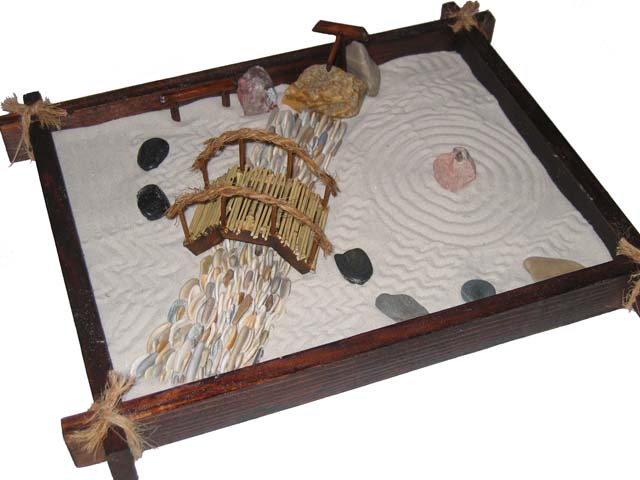 Сад Цубо
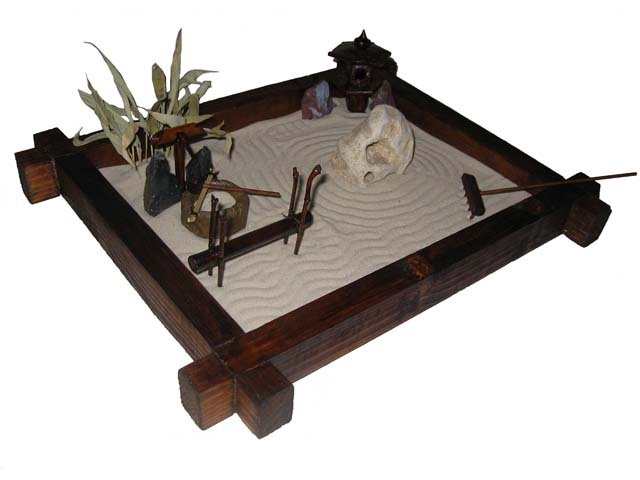 Чайный сад
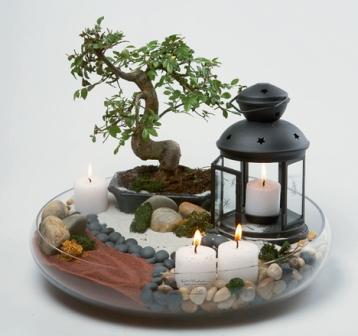 Сад - Стремление к совершенству
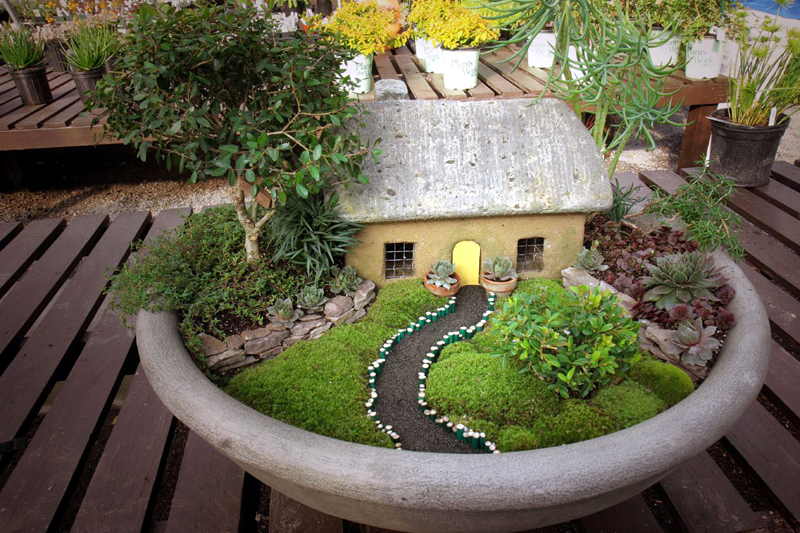 Сад бонсаи
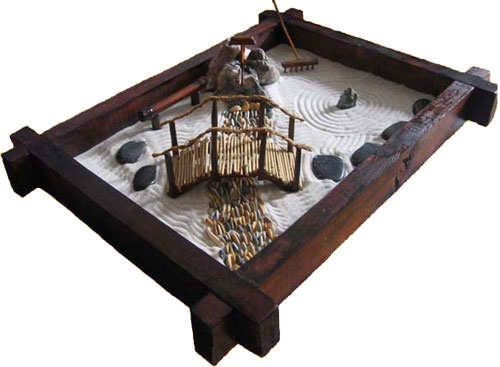 Сад душевного равновесия
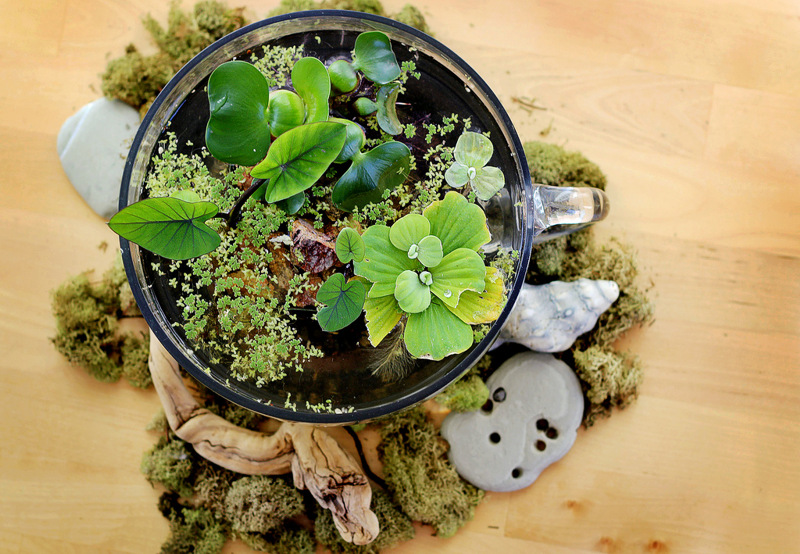 Сад - уголок счастья
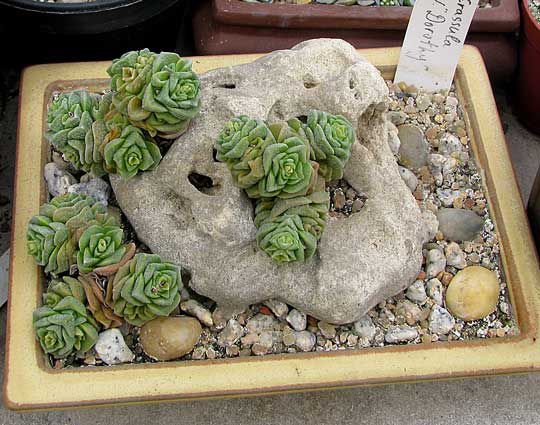 Сад пустыни
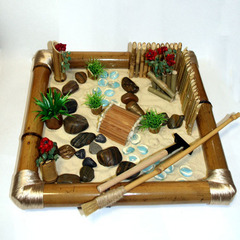 Сад – Необычный цветок
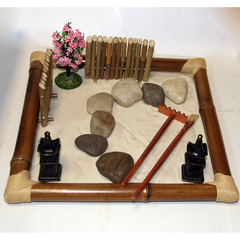 Сад - Цветущая сакура
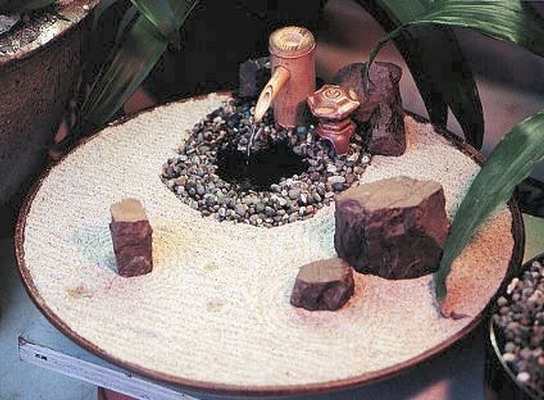 Сад Кацубо
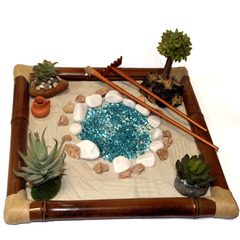 Сад - На краю света
Главные принципы при создании японских садов
1.Принцип подражание природному ландшафту
         2. Принцип неравенства элементов
         3.Принцип неповторяемости элементов
         4.Принцип нечетного количества элементов
         5. Принцип незавершенности композиции
Материалы и оборудование: -поднос -мелкая галька, камни, песок, - спилы деревьев-комнатные растения-малые архитектурные формы- садовая лопатка- мини - грабли
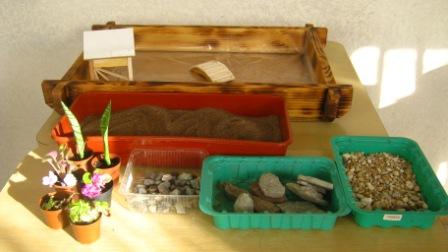 ЭТАПЫ ВЫПОЛНЕНИЯ ЯПОНСКОГО 
МИНИ - САДИКА
1 этап- На дно контейнера выкладываем полиэтиленовую пленку
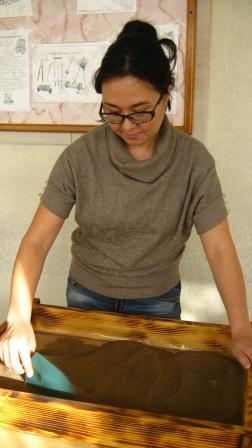 2 этап - На дно контейнера равномерно распределяем песок по поверхности
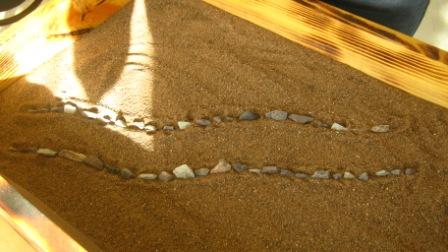 3 этап – Галькой выкладываем границы русла реки
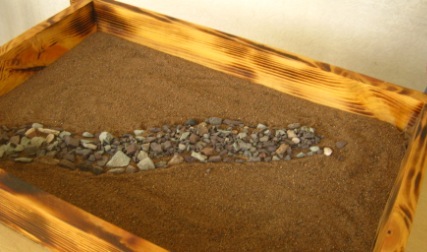 4 этап –Поверхность русла реки отсыпаем голубым песчаником
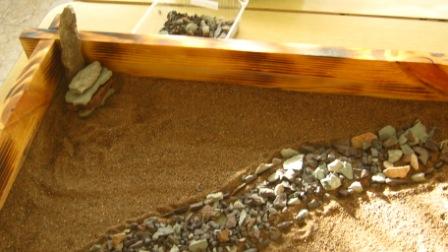 5 этап – На поверхность песка размещаем несколько 
камней различной фактуры
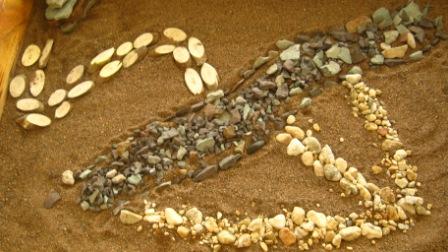 6 этап - Выкладываем дорожки крупной галькой
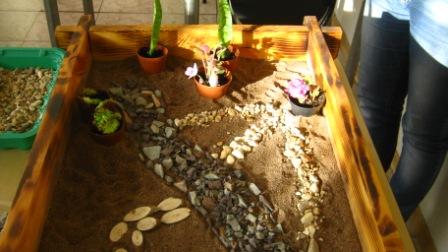 7 этап -Устанавливаем горшки с комнатными растениями 
по руслу реки
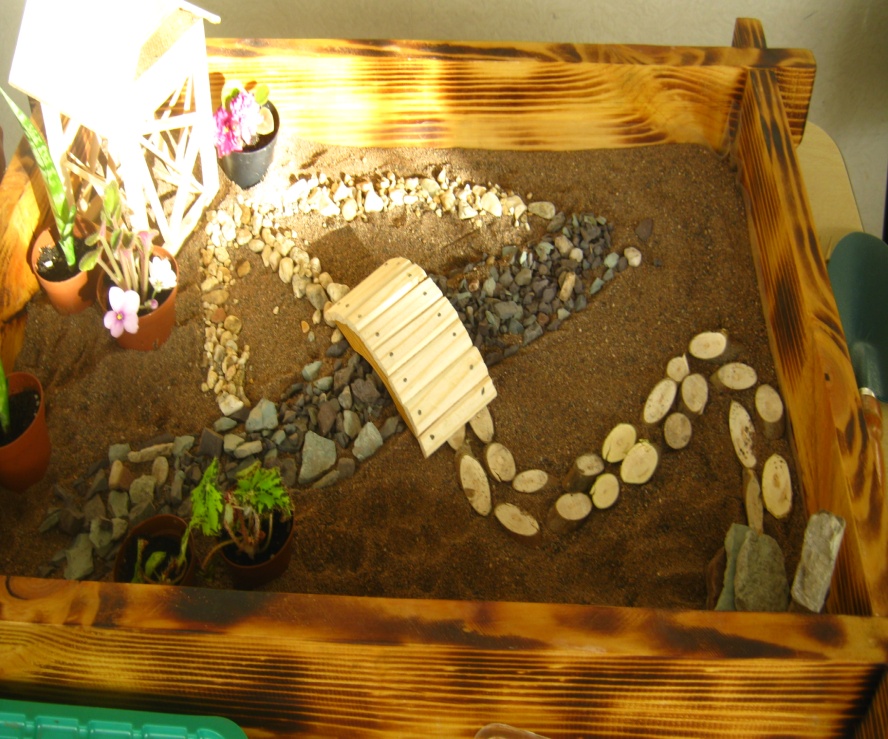 8 этап – Устанавливаем домик у основания дорожки
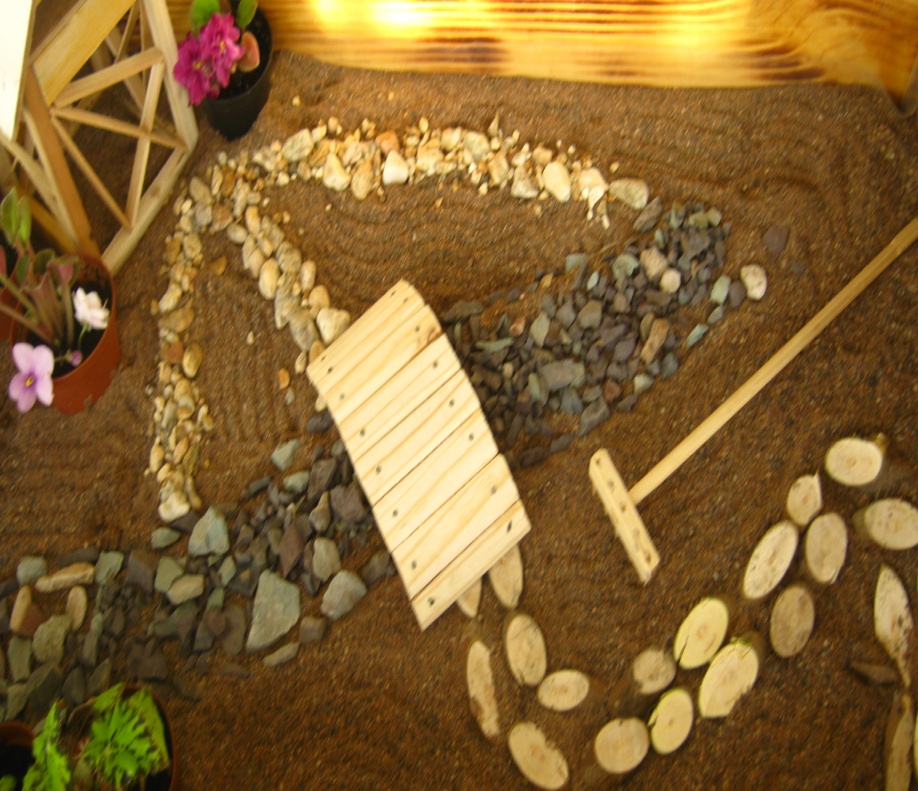 9 этап – Перекидываем мостик через русло реки
10 этап – Оставшуюся поверхность граблями
 наносим круги имитирующие дуновение ветра
Миниатюрный японский  сад из камней
Всё живое и неживое –
любое создание поёт.
Шёпот веток, шорох песка,
рокот ветра, журчанье воды.
Всё сущее сердцем наделено»
Выполнил: Сизикова А.С, Перевалова В.Ю.Руководитель: Качина О.С, Чичинина О.В.

 Абакан 2017